Intermediate Query Structure and Development
Dave Valentine
dkValz@comcast.net
www.ingenioussql.com
Agenda
JOINS
SQL Functions
Grouping
SQL Window Functions
SQL PIVOT
Common Table Expressions
Table Variables
Temp Tables
Performance Tuning
About Dave
MCP
MCSA: SQL Server 2012
Database Architect / Database Developer
Adjunct Professor
@IngeniousSQL
dkValz@comcast.net
IngeniousSQL.com
Table Joins
Joining tables to single result set
Found in the FROM section of a query
Types
INNER
LEFT
RIGHT
CROSS
FULL
Basic JOIN Syntax:

SELECT Col1, Col2FROM TableName1 tn1INNER JOIN TableName2 tn2 ON tn1.Col1 = tn2.Col1WHERE Col3 = [SomeValue]GROUP BY Col1, Col2
INNER JOIN
Matches and returns all rows between two tables
	INNER JOIN / JOIN
Typically based on Primary and Foreign Key relationships
Most common join
Operators
Set Theory
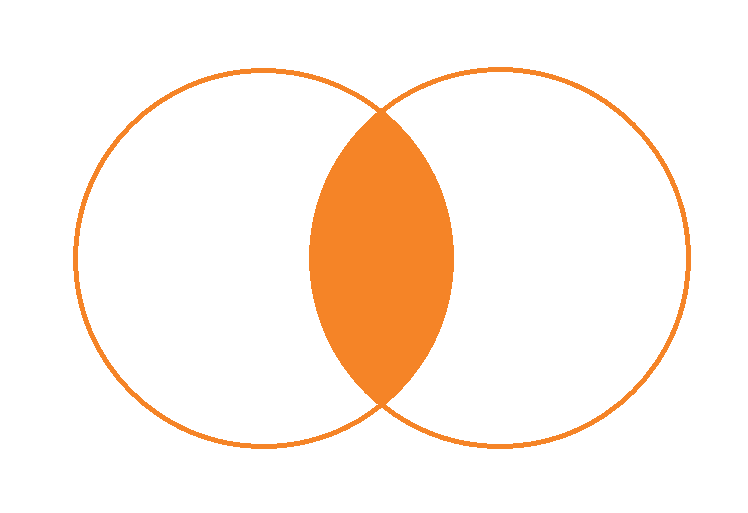 B
B
A
A
A = {1,2,3,4,5,6}
B = {4,5,6,7,8,9}
= {4,5,6}
LEFT & RIGHT JOIN
LEFT JOIN returns all data from the left table and only records that match from the right table
	LEFT JOIN / LEFT OUTER JOIN
RIGHT JOIN returns all data from the right table and only records that match from the left table
	RIGHT JOIN  / RIGHT OUTER JOIN
B
(A     B)
(B      A)
A
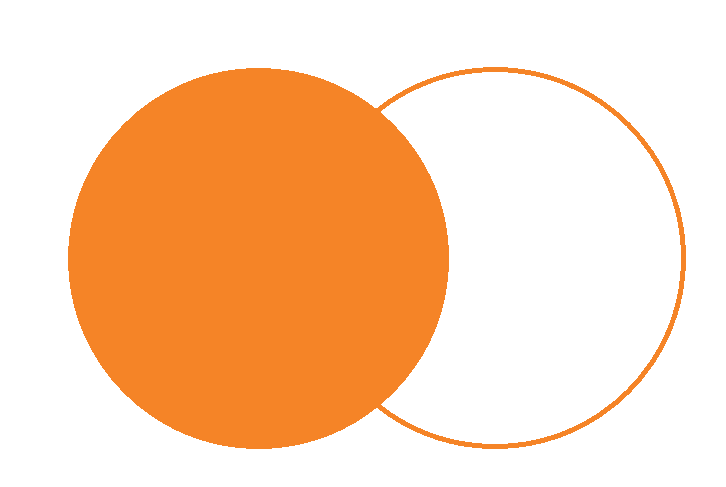 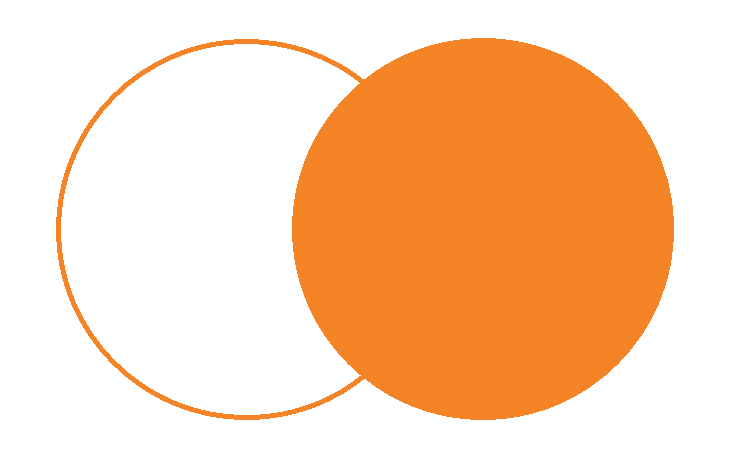 A = {1,2,3,4,5,6}
A = {1,2,3,4,5,6}
B = {4,5,6,7,8,9}
B = {4,5,6,7,8,9}
= {4,5,6,7,8,9}
= {1,2,3,4,5,6}
Full and Cross Joins
FULL OUTER JOIN returns all data that matches between the tables and also the data that does not match either side
FULL JOIN / FULL OUTER JOIN
CROSS JOIN returns all data from unrelated tables and produces a Cartesian Product
B
B
A
A
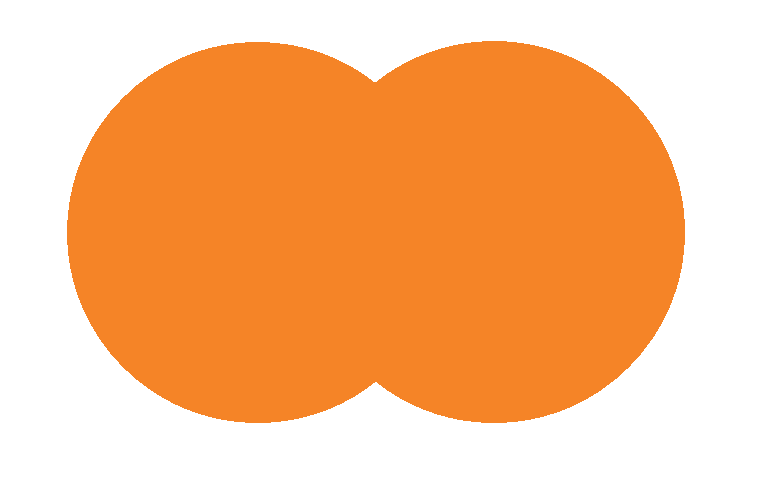 A = {1,2,3,4,5,6}
B = {4,5,6,7,8,9}
= {1,2,3,4,5,6,7,8,9}
Cartesian Product
Basic CROSS JOIN Syntax:

SELECT PersonID, FistName, SportID, SportNameFROM Person PCROSS JOIN Sports s
Numerical Functions
Built in functionality that aggregates numerical columns
Popular SQL Server Numerical Functions
ABS		Returns the absolute value of a number
AVG		Returns the average value of an expression
COUNT	Returns the number of records returned by a select query
MAX		Returns the maximum value in a set of values
MIN		Returns the minimum value in a set of values
POWER	Returns the value of a number raised to the power of another number
ROUND	Rounds a number to a specified number of decimal places
SQRT	Returns the square root of a number
SQUARE	Returns the square of a number
SUM		Calculates the sum of a set of values
GROUP BY
Used to arrange identical rows of data into groups
Groups are determined by the columns specified 
Basic GROUP BY Syntax
	SELECT Col1, Col2	FROM TableName	WHERE Col3 = [SomeValue]	GROUP BY Col1, Col2
Typically follows the WHERE statement
Commonly used with aggregating functions
SQL Window Functions
Ranking returns a ranking value for each row in a specified partition
	RANK, ROW_NUMBER, NTILE, DENSE_RANK
	http://technet.microsoft.com/en-us/library/ms189798.aspx
Aggregate returns an aggregated value for each row in a specified partition
	AVG, MIN, SUM, COUNT, STDEV, VAR, MAX
	http://technet.microsoft.com/en-us/library/ms173454.aspx
Analytic also returns an aggregated value for each row in a specified partition, but much more
	LEAD, FIRST_VALUE, LAG, LAST_VALUE
	http://technet.microsoft.com/en-us/library/hh213234.aspx
Basic SQL Window Function Syntax
	SELECT Col1, ROW_NUMBER OVER (PARTION BY Col1 ORDER BY Col2)	FROM TableName
SQL Window Functions
SELECT PurchaseOrderDetailID
 , ProductID
 , UnitPrice 
 , OrderQty
 , TotalCost = UnitPrice * OrderQty 
 , Rank = RANK() OVER (ORDER BY UnitPrice * OrderQty DESC) 
FROM Purchasing.PurchaseOrderDetail;
SQL Window Functions
SELECT PurchaseOrderDetailID
 , ProductID
 , UnitPrice 
 , OrderQty
 , TotalCost = UnitPrice * OrderQty 
 , Rank = RANK() OVER (ORDER BY UnitPrice * OrderQty DESC) 
 , DenseRank = DENSE_RANK() OVER (ORDER BY UnitPrice * OrderQty DESC) 
FROM Purchasing.PurchaseOrderDetail;
SQL Window Functions
SELECT PurchaseOrderDetailID
 , ProductID
 , UnitPrice 
 , OrderQty
 , TotalCost = UnitPrice * OrderQty 
 , Rank = RANK() OVER (ORDER BY UnitPrice * OrderQty DESC) 
 , DenseRank = DENSE_RANK() OVER (ORDER BY UnitPrice * OrderQty DESC) 
 , RowNumber = ROW_NUMBER() OVER (ORDER BY UnitPrice * OrderQty DESC)
FROM Purchasing.PurchaseOrderDetail;
SQL Window Functions
SELECT PurchaseOrderDetailID
 , ProductID
 , UnitPrice 
 , OrderQty
 , TotalCost = UnitPrice * OrderQty 
 , Rank = RANK() OVER (ORDER BY UnitPrice * OrderQty DESC) 
 , DenseRank = DENSE_RANK() OVER (ORDER BY UnitPrice * OrderQty DESC) 
 , RowNumber = ROW_NUMBER() OVER (ORDER BY UnitPrice * OrderQty DESC)
 , RowDist = NTILE(1000) OVER (ORDER BY UnitPrice * OrderQty DESC)
FROM Purchasing.PurchaseOrderDetail;
SQL Window Functions
SELECT PurchaseOrderDetailID
 , ProductID
 , UnitPrice 
 , OrderQty
 , TotalCost = UnitPrice * OrderQty 
 , Rank = RANK() OVER (ORDER BY UnitPrice * OrderQty DESC) 
 , PartitionRank = RANK() OVER (PARTITION BY ProductID ORDER BY UnitPrice * OrderQty DESC) 
FROM Purchasing.PurchaseOrderDetail;
PIVOT
Transforms unique values from a single column into a data set with multiple columns 
Basic PIVOT syntax
SELECT AnyCol, Value1, Value2 FROM (    SELECT AnyCol, DataCol, AggrCol    FROM  TableName) t PIVOT(MIN(AggrCol) FOR DataCol IN ([Value1], [Value2])) AS pvt;

https://docs.microsoft.com/en-us/sql/t-sql/queries/from-using-pivot-and-unpivot
PIVOT Example
SELECT  [CustomerID]
  , [Butterfinger]
  , [Rolo]
  , [Snickers]
FROM    (
   SELECT  [CustomerID]
   , [ProductName]
   , [Quantity]
   FROM    CustomerProductOrder
) P 
PIVOT (
  SUM(Quantity) 
  FOR P.ProductName IN ([Butterfinger],[Rolo],[Snickers]) 
) AS PVT
Common Table Expressions
CTE
Basic Common Table Expression Syntax
	;WITH CteName (Col1, Col2) AS (	    SELECT Col1, Col2	    FROM TableName	    WHERE Col3 = [SomValue]	)	SELECT Col1, Col2 	FROM CteName;
Simplify query syntax
Multiple reference
Recursive queries
VIEW alternative
http://technet.microsoft.com/en-us/library/ms190766(v=sql.105).aspx
Common Table Expressions
Query syntax
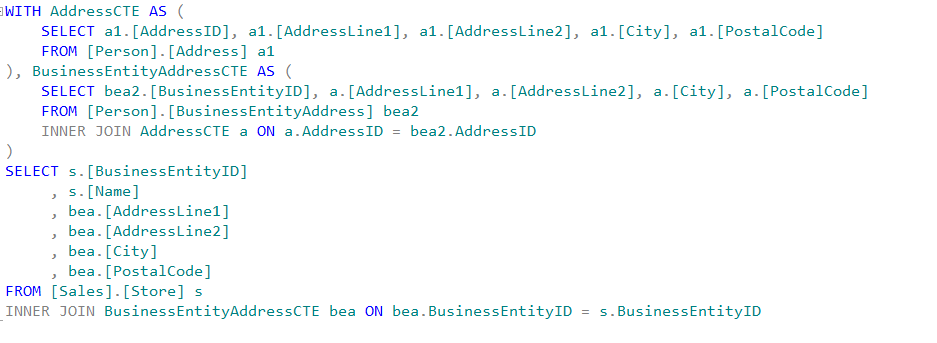 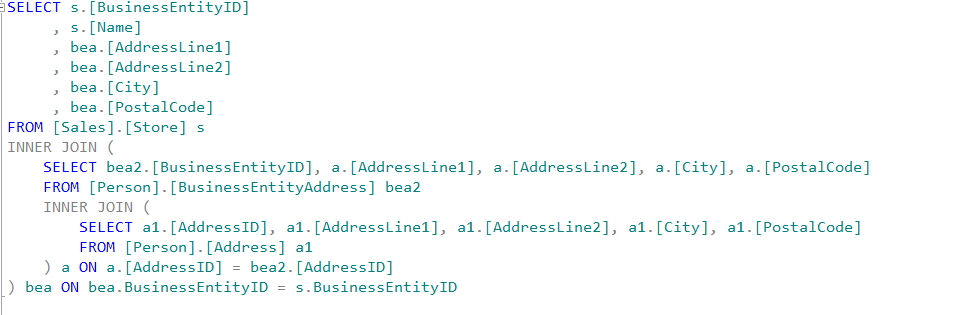 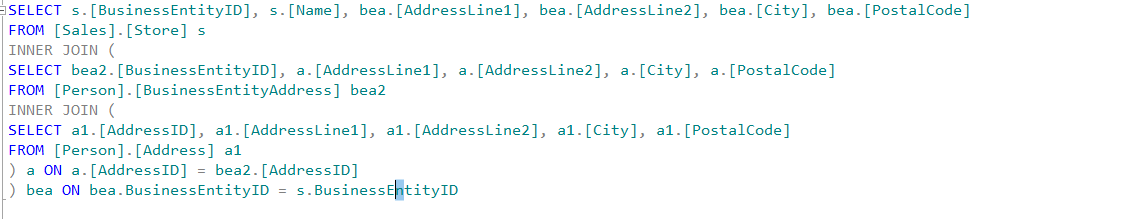 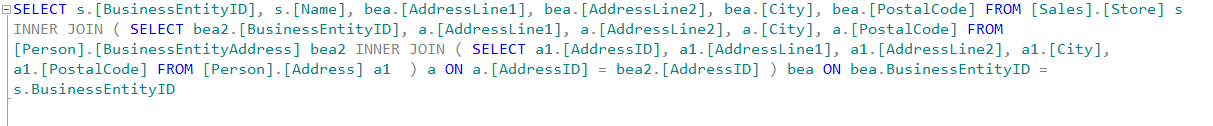 Common Table Expressions
CTE
Basic Common Table Expression Syntax
	;WITH CteName AS (	    SELECT Col1, Col2	    FROM TableName	    WHERE Col3 = [SomValue]	)	SELECT Col1, Col2 	FROM CteName;
Simplify query syntax
Multiple reference
Recursive queries
VIEW alternative
http://technet.microsoft.com/en-us/library/ms190766(v=sql.105).aspx
Table Variables
Temporary table variable that temporarily persists data 
Useful for storing small datasets needed multiple times
Very Fast
Limited
Basic Table Variable Syntax
	DECLARE @TempTable TABLE (	   Col1 INT	   Col2 NVARCHAR(50)	)
Can help with query performance
Temp Tables
Temporary table that temporarily persists data 
Useful for storing datasets needed multiple times
Full functionality
Basic Temp Table Syntax
	CREATE TABLE #TempTable (	   Col1 INT	   Col2 NVARCHAR(50)	)
Alternate Temp Table Syntax
	SELECT Col1, Col2	INTO #TempTable	FROM TableName;
Can help with query performance
Temp Tables vs Table Variables
Table Variables are Created in Memory initially
Temp Tables are created in TempDB
Table Variables are not included in transaction
Temp Tables can have indexes
Temp Tables can have schema modifications
Table Variables small data sets
Temp Tables large data sets
Summary
JOINS
SQL Functions
Grouping
SQL Window Functions
SQL PIVOT
Common Table Expressions
Table Variables
Temp Tables
Performance Tuning
Questions
Dave Valentine
@ingeniousSQL
 ingeniousSQL.com
 linkedin.com/in/ingenioussql